Chapter 16 – The Fishes, Part II
Osteichthyes
Gnathostome Phylogeny
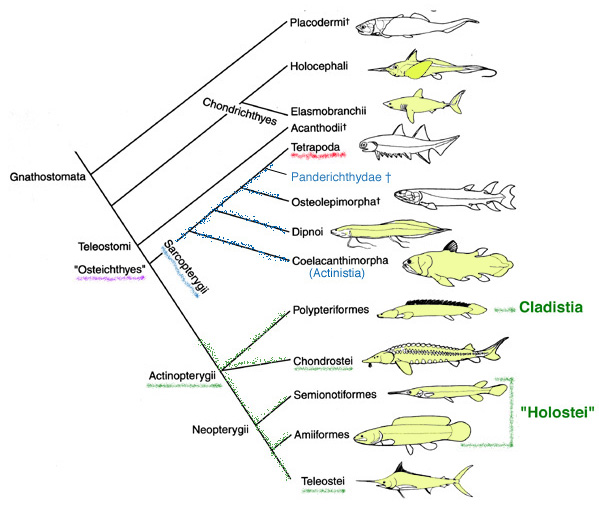 Osteichthyes:  Bony Fishes
Lineage of fishes with bony endoskeletons contains 96% of living fishes and all living tetrapods
3 features unite bony fishes and tetrapod descendants
Endochondral bone replaces cartilage during development
Lung or swim bladder is present 
Evolved as an extension of gut
Have several cranial and dental characters unique to clade
Diversity
Common ancestor of fishes is also an ancestor of land vertebrates
Approximately 24,600 living species; mostly bony fishes
Include more species than all other vertebrates combined
Adapted to live in medium 800 times denser than air
Can adjust to the salt and water balance of their environment
Diversity
Gills are efficient at extracting oxygen from water that has 1/20 the oxygen of air
Lateral line system detects water currents and vibrations, a sense of “distant touch”
The aquatic environment has shaped and constrained evolution – myriad adaptations
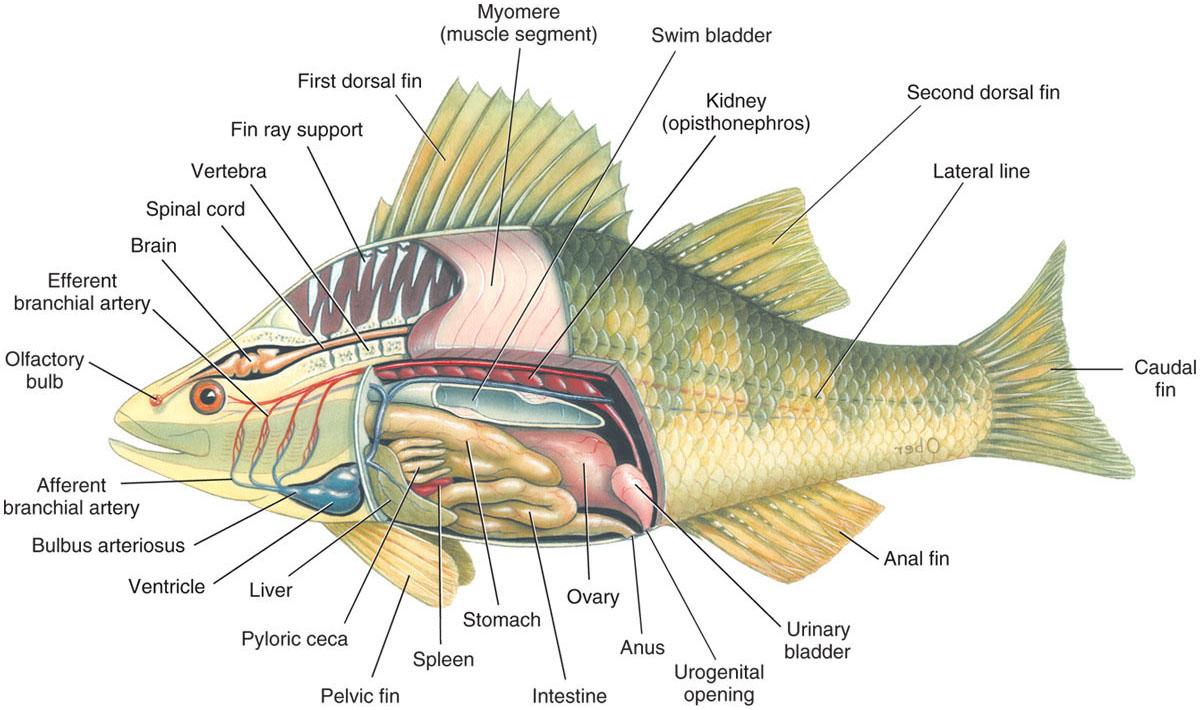 Locomotion in Water 
Speed
Most fishes swim maximally at ten body lengths / second
Larger fish therefore swims faster
Short bursts of speed are possible for a few seconds
Mechanism
Trunk and tail musculature propels a fish
Muscles are arranged in zigzag bands called myomeres
Have the shape of a W on the side of fish
Internally the bands are folded and nested
Each myomere pulls on several vertebrae
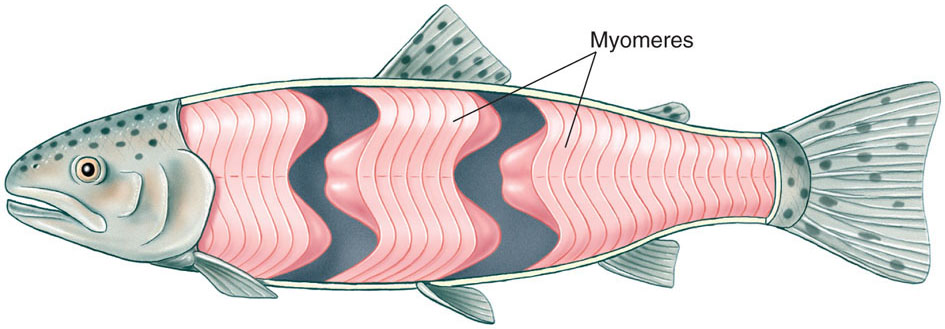 24-7
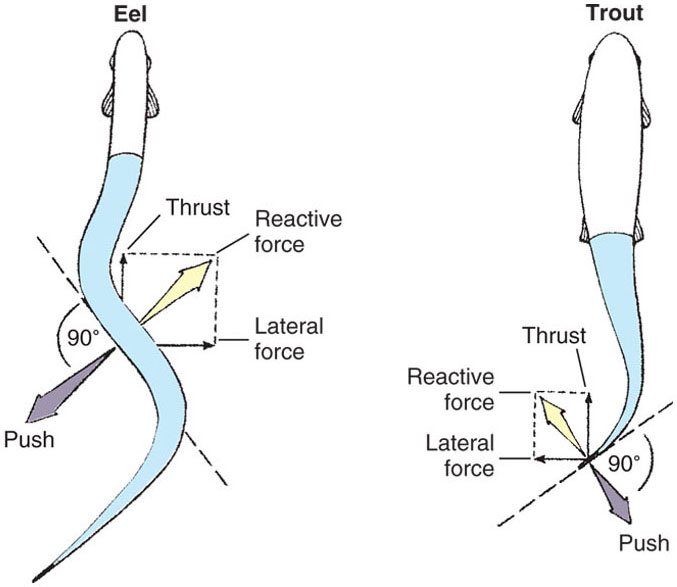 张艺卓_types of locomotion in fishes
Neutral Buoyancy and the Swim Bladder  
Fish are slightly heavier than water
To keep from sinking, a shark must continually move forward
Fins keep it “angled up”
Shark liver has a special fatty hydrocarbon, or squaline, that acts to keep the shark a little buoyant 
Swim bladder, as a gas-filled space, is the most efficient flotation device
孙萧涵_How does fish keep their neutral buoyancy?
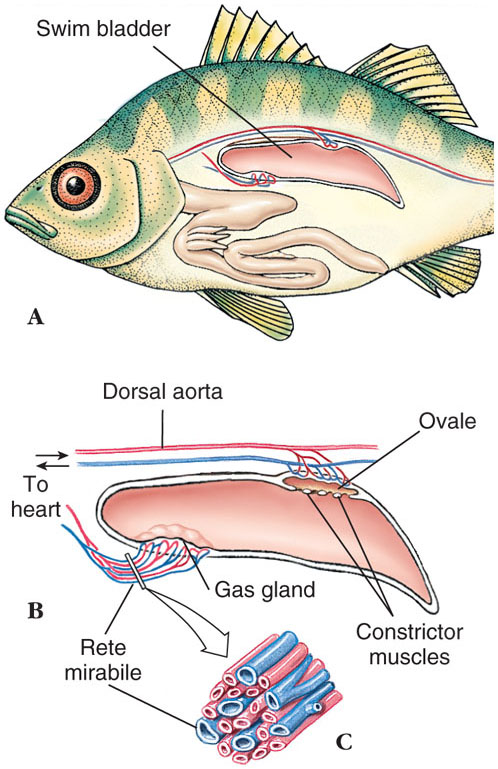 Swim bladder arose from paired lungs of primitive bony fishes
Absent in tunas, some abyssal fishes, and most bottom dwellers
Fish controls depth by adjusting volume of gas in swim bladder
Due to pressure, as a fish descends, the bladder is compressed making the total density of the fish greater
As a fish ascends, the bladder expands making the fish lighter and it will rise ever faster
Hearing and Weberian Ossicles
Fish, like other vertebrates, detect sounds as vibrations in the inner ear.
A teleost group, ostariophysans
Possess Weberian ossicles
Allow them to hear faint sounds over a much                                        broader range than other teleosts
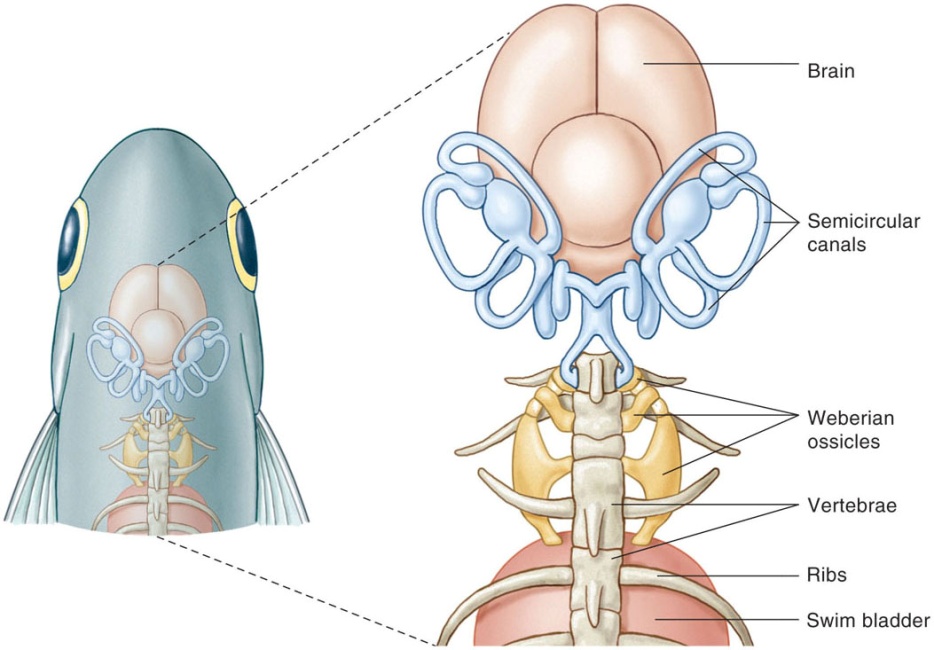 陈坤仪_Weberian occicles
Types of fish respiration
Respiration
Fish gills are filaments with thin membranes folded into plate-like lamellae
Gills are inside the pharyngeal cavity and covered with a movable flap, the operculum
Operculum protects delicate gill filaments and streamlines body
Pumping action by operculum helps move water through gills
Buccal pumping
Buccal pumping
Carp, eel, tilapia
Some active fishes use ram ventilation
Tuna, lemmon shark
Forward movement is sufficient to force water across gills
Such fishes are asphyxiated in a restrictive aquarium even if the water is saturated with oxygen
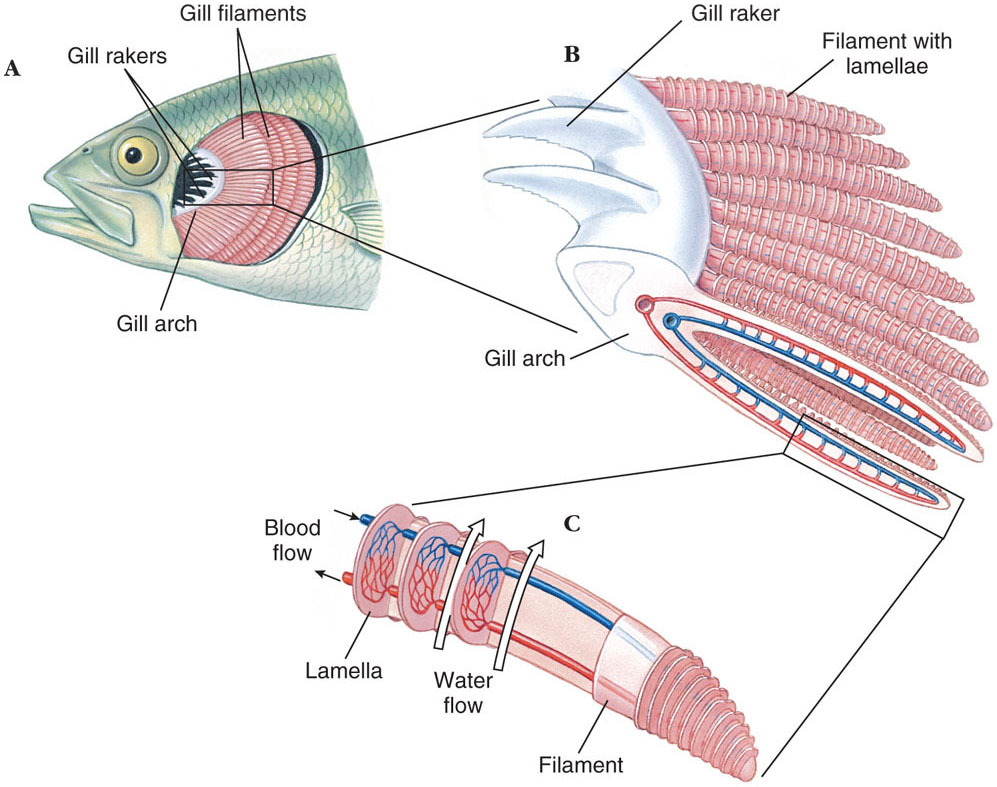 杨霖青_Countercurrent exchange
Water flow is opposite to the blood flow
Countercurrent exchange maximizes exchange of gases
Some bony fishes remove 85% of the oxygen from water passing over gills
Fishes Out of Water
Lungs of lungfishes allow them to respire in air
Eels can wriggle over land during rainy weather
Use skin as major respiratory surface
A bowfin uses gills at cooler temperatures and  lung-like swim bladder at higher temperatures
Electric eel has degenerate gills and gulps air through vascular mouth cavity
Indian climbing perch spends most of its time on land, breathing air in special chambers
Feeding Behavior 
Fish devote most of their time searching for food to eat and eating
With the evolution of jaws
Fish left a passive filter-feeding life and entered a predator-prey battle
Most fish are carnivores 
Feed on zooplankton, insect larvae, and other aquatic animals
Most fish do not chew food 
Would block water flow across the gills
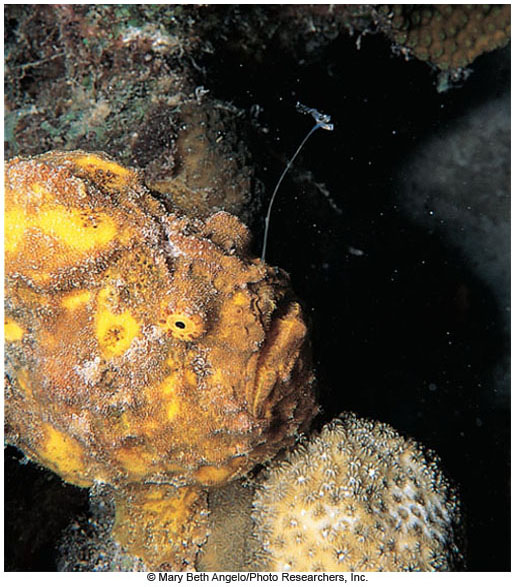 Many plankton feeders swim in large schools and using gill rakers to strain food
Omnivores feed on both plants and animals 
Scavengers feed on organic debris
Detritovores consume fine particulate organic matter
Parasitic fishes suck body fluids of other fishes
李欣欣_Carnivorous/herbivorous/… and examples in fishes
Intestine tends to be shorter in carnivores and long and coiled in herbivores 
Stomach primarily stores food
Intestine digests and absorbs nutrients
Teleost fishes have pyloric ceca
Apparently for fat absorption
Fish reproductive migration
Reproduction
some fish undergo reproductive migrations
eels are catadromous 
live in streams, go to sea to spawn
Salmon, sturgeons are anadromous
live in the sea, go upstream to spawn
amphidromous fish
rhinogobius
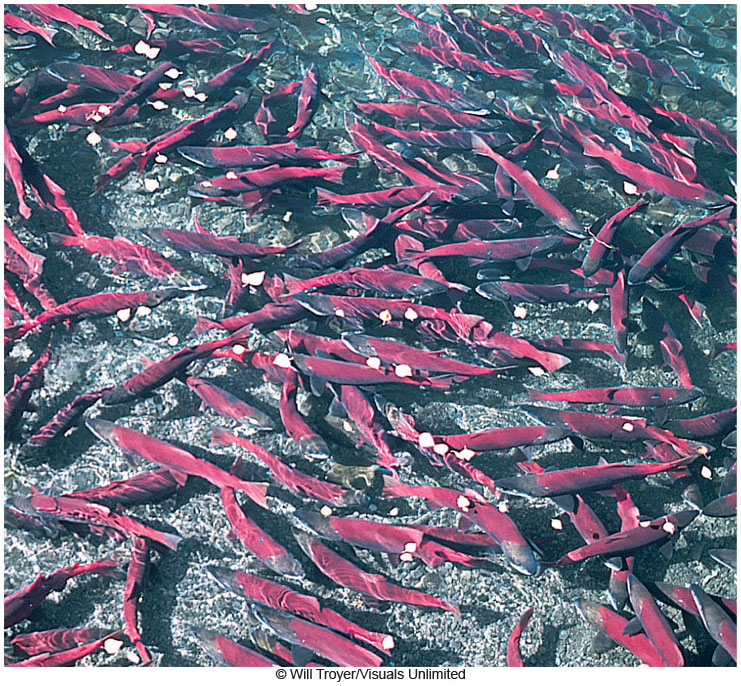 Homing Salmon 
Salmon are anadromous
Grow up in sea but return to freshwater to spawn
6 species of Pacific salmon and 1 Atlantic salmon migrates 	
Atlantic salmon makes repeated spawning runs
Pacific species spawn once and die
Fish reproduction
Quick Comments on Reproduction
Most fishes are dioecious with external fertilization and external development, but there is great variation…
Some sharks are viviparous with some kind of placental attachment to nourish young
Most oviparous pelagic fish lay huge numbers of eggs
Female cod may release 4–6 million eggs
Some are territorial and guard eggs; others release into water column and leave (no parental care)
Some carry broods in their mouth
Many variations in morphology and behavior!
Reproductive variations
male (6 mm)
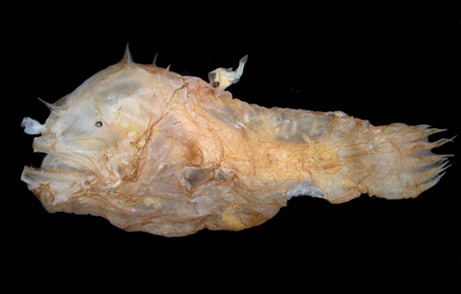 Female deep sea anglerfish
Osmoregulation
Chondrichthyes has high concentration of urea (up to 2.5%) and trimethylamine N-oxide (TMAO),
allowing them to be in osmotic balance with the seawater.
叶玉林_Osmoregulation in fishes
Osmoregulation
marine bony fish are hypoosmotic (less salty)
to gain water, they absorb water through the stomach
to dump salts, they secrete salts through the gills 
freshwater bony fish are hyperosmotic (more salty)
to dump water, they produce dilute urine
to gain salts, they absorb salt from food and across gills
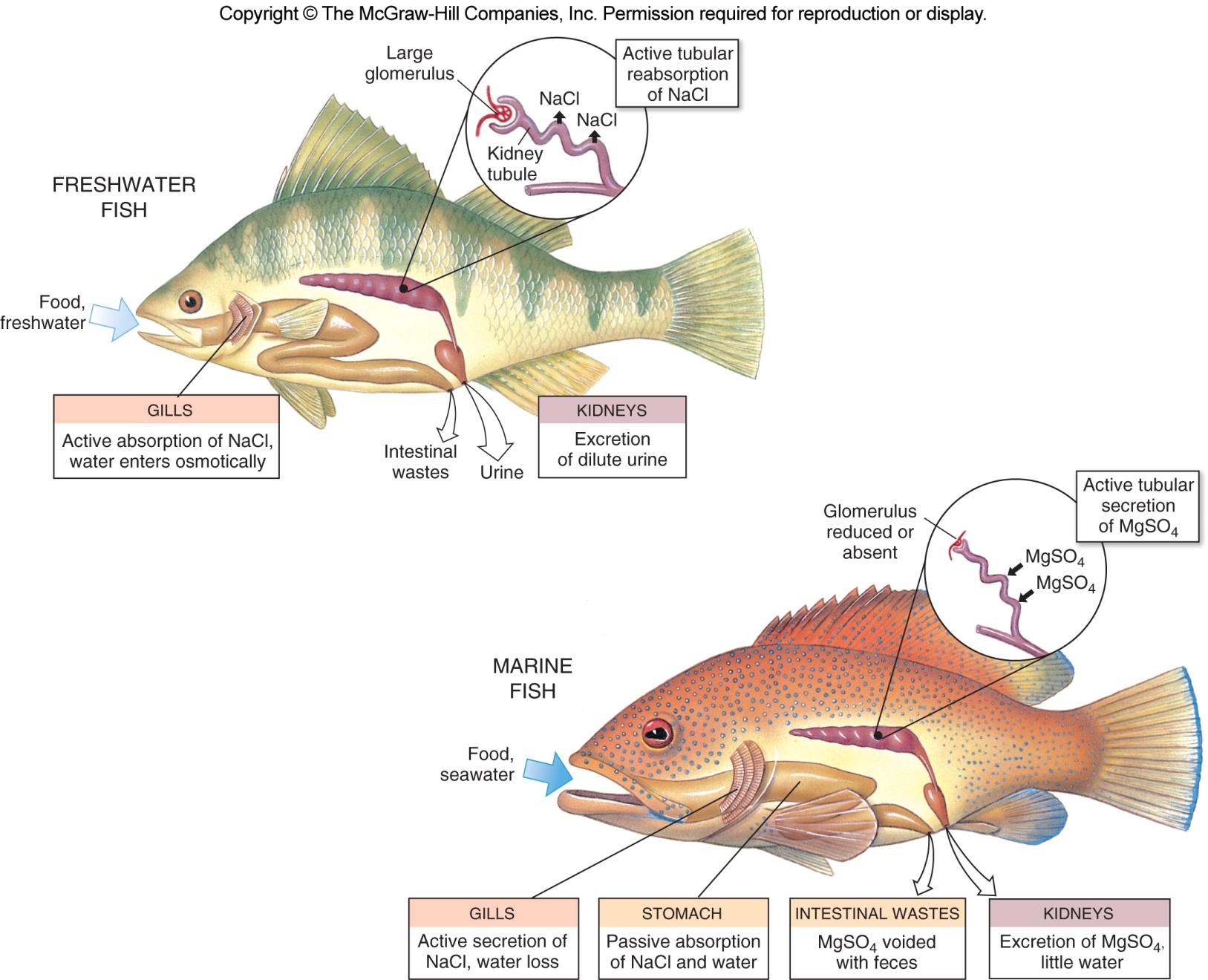 Osteichthyes:  Bony Fishes
2 major lineages
Ray-finned fishes, class Actinopterygii, radiated to form modern bony fishes
Lobe-finned fishes, class Sarcopterygii, include lungfishes and the coelacanth
Gnathostome Phylogeny
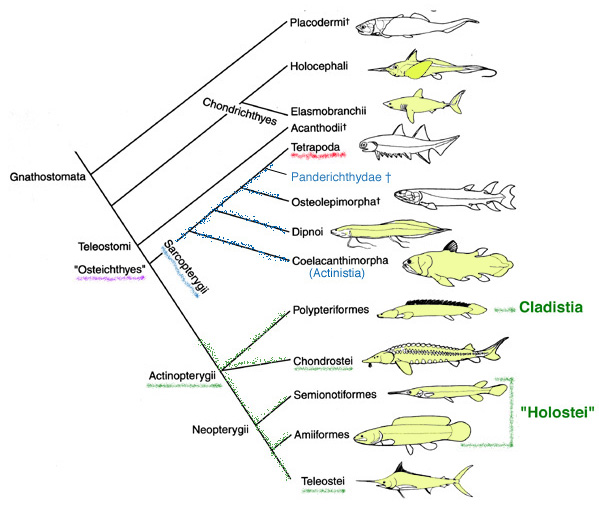 Gnathostome Phylogeny
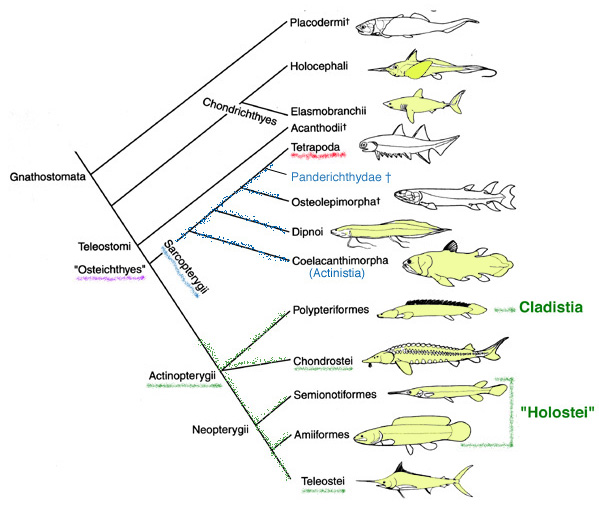 Lobe-finned fishes.
Lungfishes + coelacanths = extant groups of Sarcopterygii, the group from which tetrapods diverged.
Class Sarcopterygii:  Lobe-finned Fishes
Diversity
Ancestor of tetrapods 
Today, clade is represented by 8 fish species
6 species of lungfishes and 2 species of coelacanths
paired lobed fins
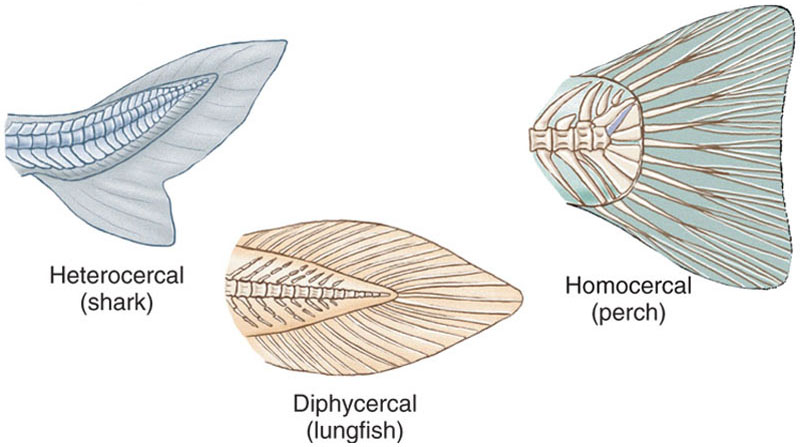 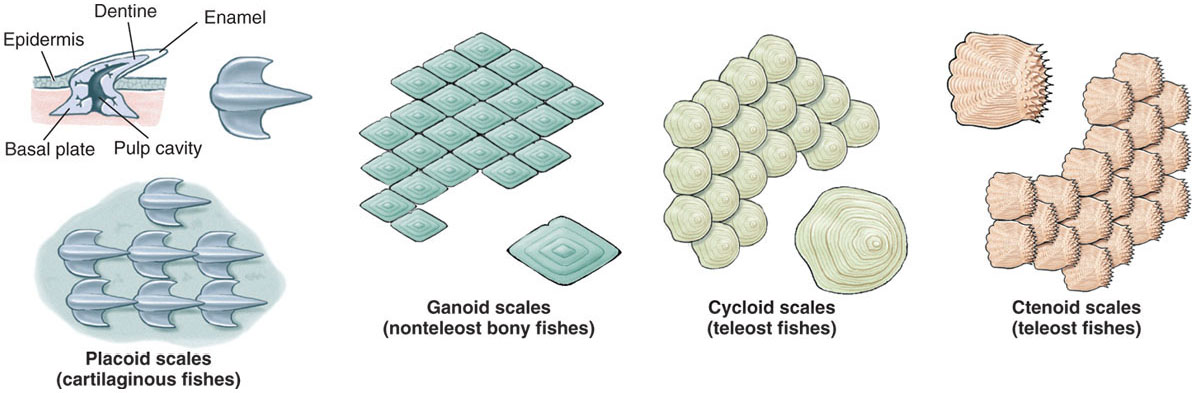 “Sarcopterygii”
the other main group of “bony fish”
low diversity; only eight living species
two coelacanth species, six lungfish species
coelacanths both deep marine, lungfish freshwater
characteristics of sarcopterygians
have a central appendage in their fins that contains many bones and muscles
fins are flexible and potentially useful for supporting the body
possess a diphycercal tail
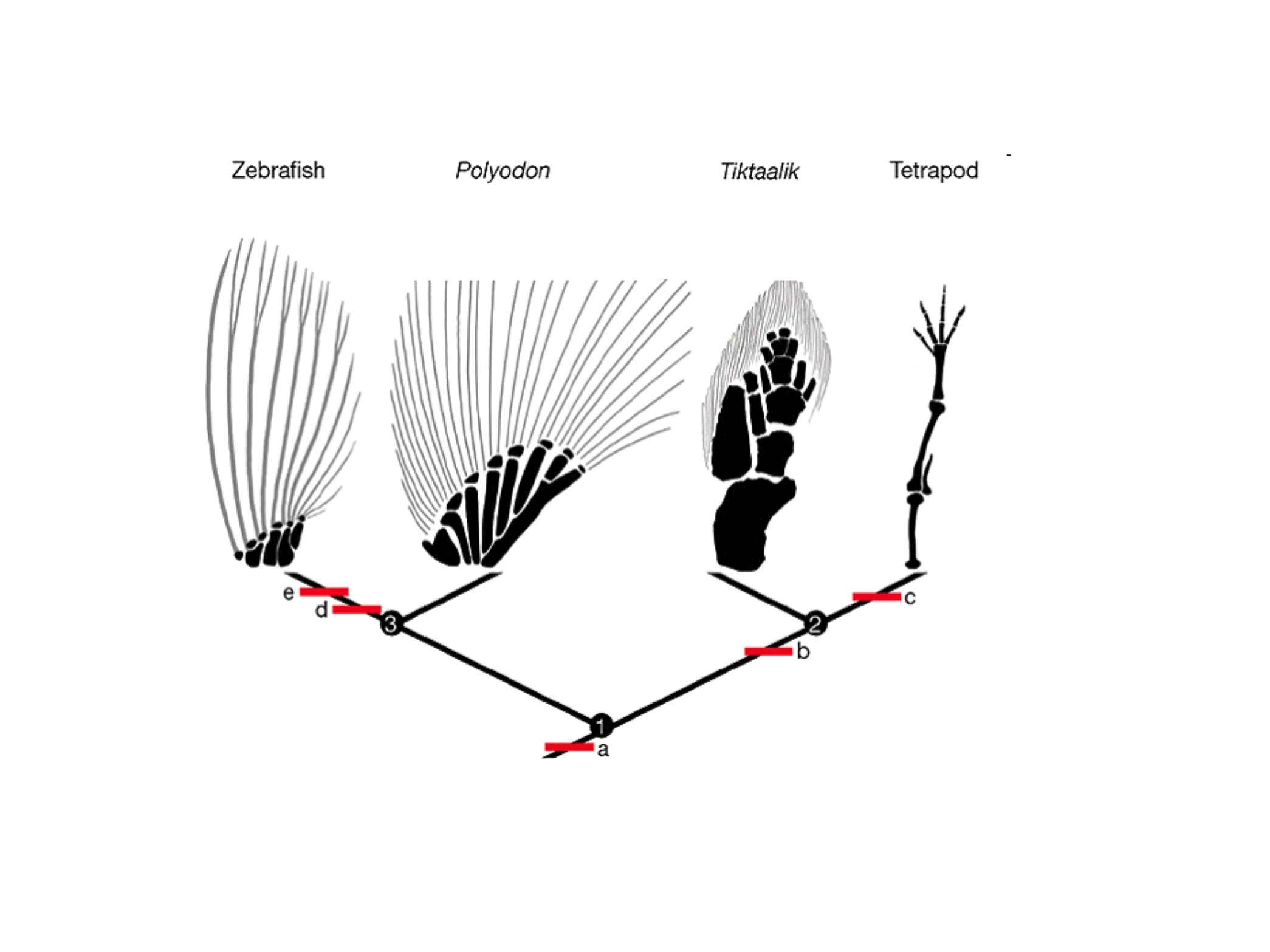 Actinopterygii
Sarcopterygii
Davis et al. 2007
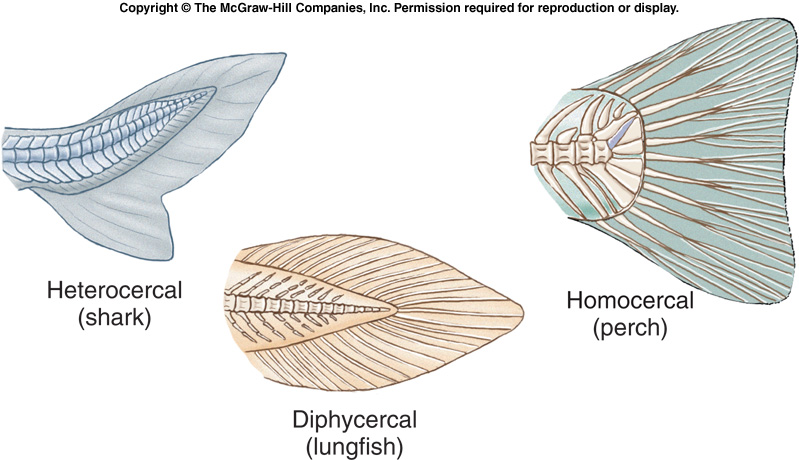 Fins and
Sarcopterygii
African leopard lungfish
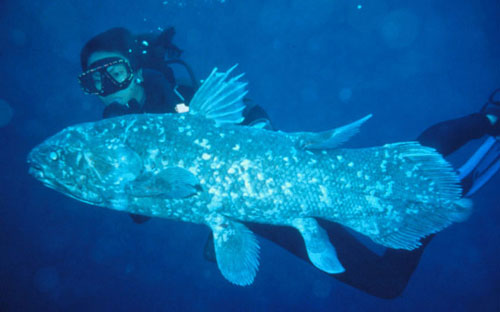 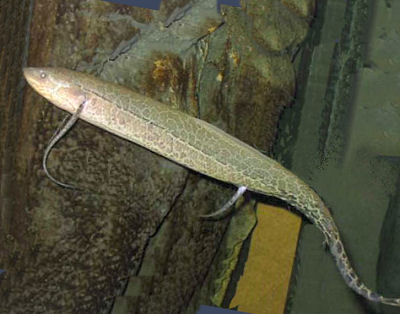 coelacanth
(and primate)
lungfish: animal-world.com, coelacanth: itsnature.org
[Speaker Notes: http://www.youtube.com/watch?v=706FDbri2M4

http://www.youtube.com/watch?feature=player_detailpage&v=R6xj7LypeGY#t=26s]
Actinistia:  Coelacanths
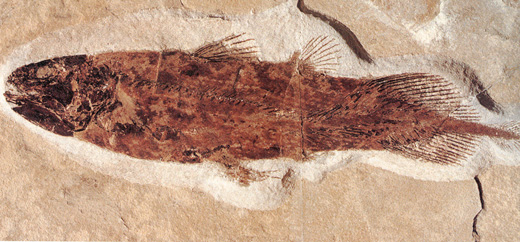 Long thought to be extinct, rediscovered in 1938.
Distinguishing character = ossified swim bladder.
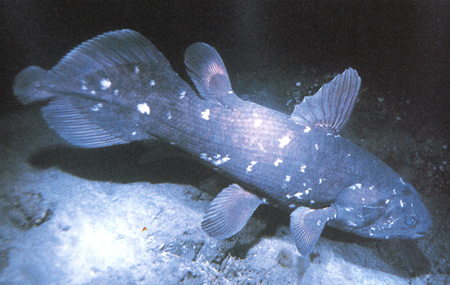 Other key character...
Long, muscular, “lobed” fins that move similarly to the limbs of tetrapods (ancestral character shared with lungfish).
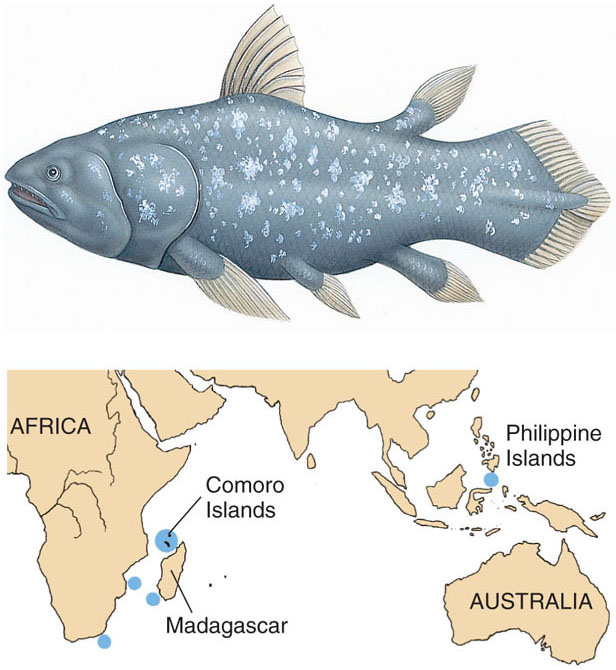 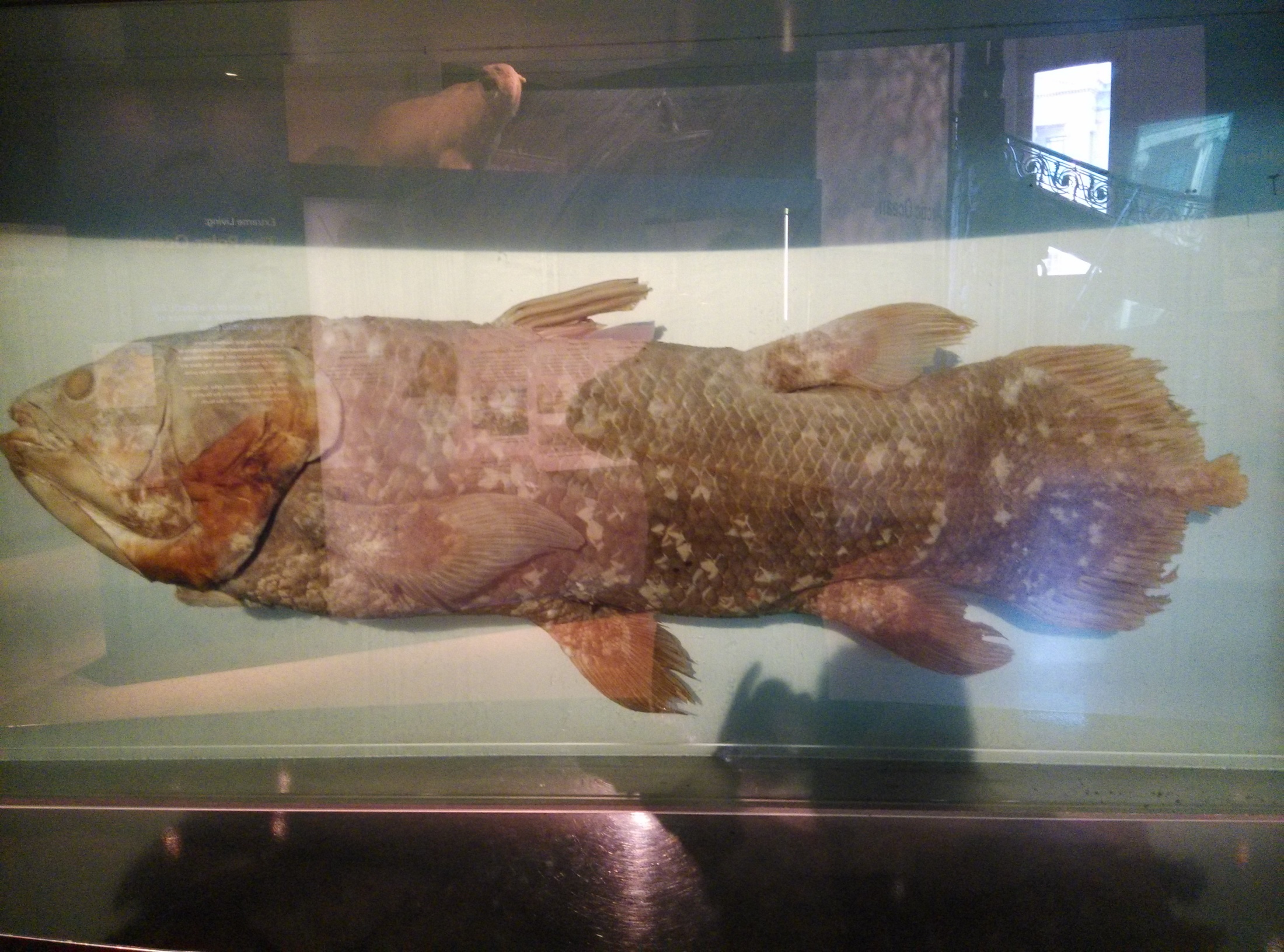 Class Sarcopterygii:  Lobe-finned Fishes
Lungfish
Australia lungfishes, unlike close relatives, rely on gill respiration and cannot survive long out of water
South American and African lungfish can live out of water for long periods of time
Share most recent common ancestry with tetrapods
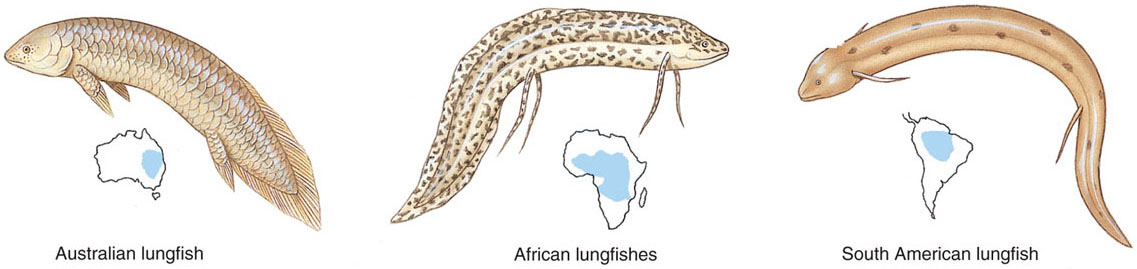 Dipnoi:  Lungfish
Synapomorphies:
External nare forms an internal nostril.
  South American and African lungfish aestivate deep within substrate during the dry season
  Can survive out of water for a long time
  Tetrapods are hypothesized to be the sister group to lungfish.
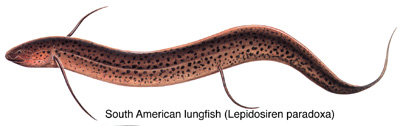 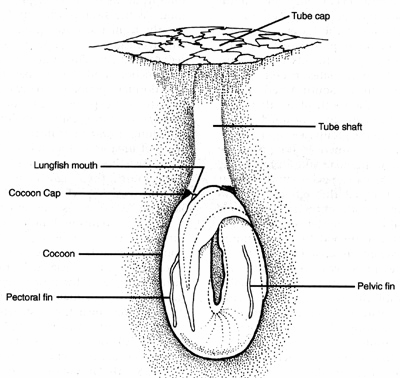 Other characters:
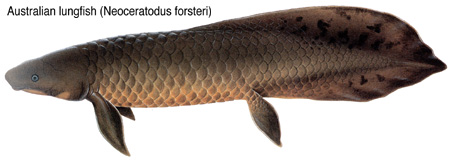 Actinopterygii:  some primitive groups
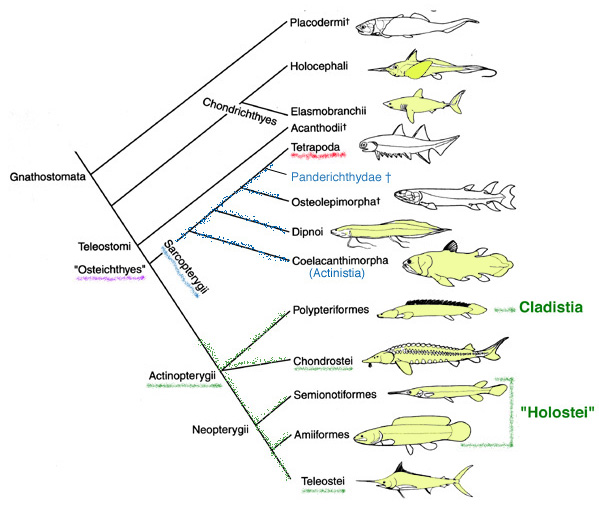 Actinopterygii Diversity
possess lepidotrichia (fin rays)
bony or horny spines that support the fins
Polypteriformes:  bichirs
Synapomorphy for this group:  
dorsal finlets with spines.
Other characters:
  lobed pectoral fins.
  ganoid scales.
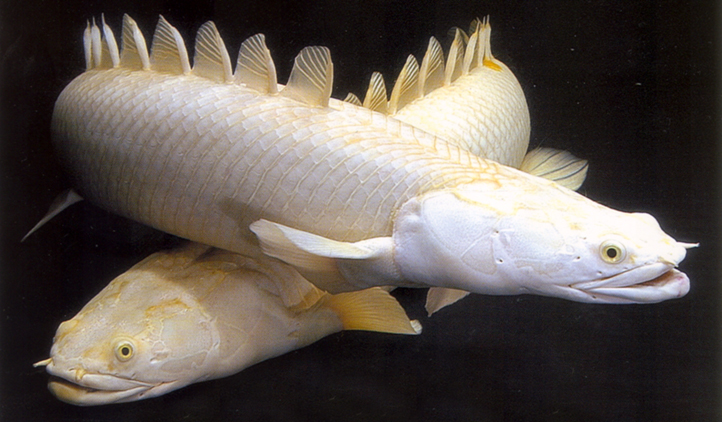 Actinopterygii:  some primitive groups
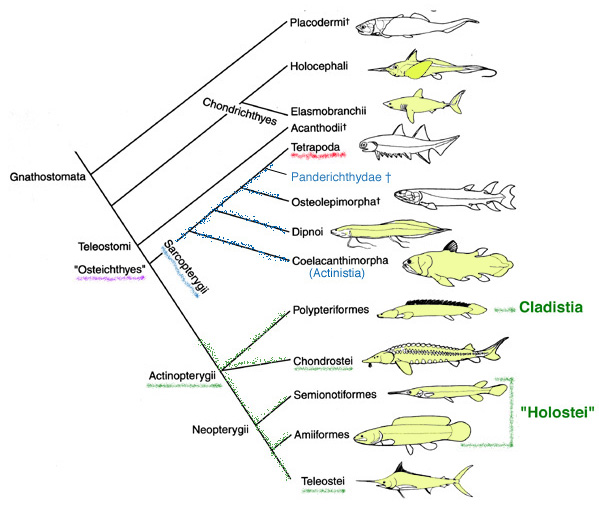 Chondrostei
Chondrostei:  sturgeons and paddlefish
Synapomorphy:
Endochondral bone absent (cartilagenous).
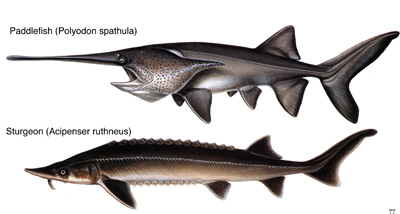 Other characters:
  Heterocercal tail.
  Bony scutes on sturgeon.
Gas bladder can be used for     breathing.
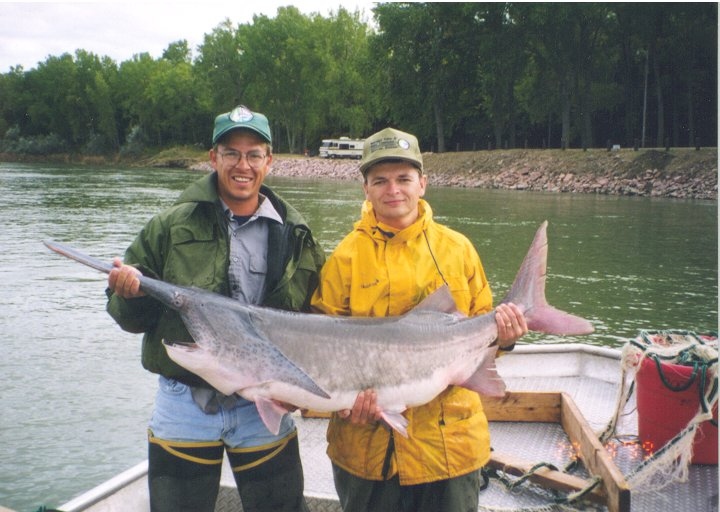 There are only two species of paddlefish (Polyodontidae) and one can be found in Wisconsin waters (largest population is in lower Chippewa River).  The other is in China, probably extinct.
Tagging a 67 lb individual below Gavins Point Dam, NE.
Actinopterygii:  some primitive groups
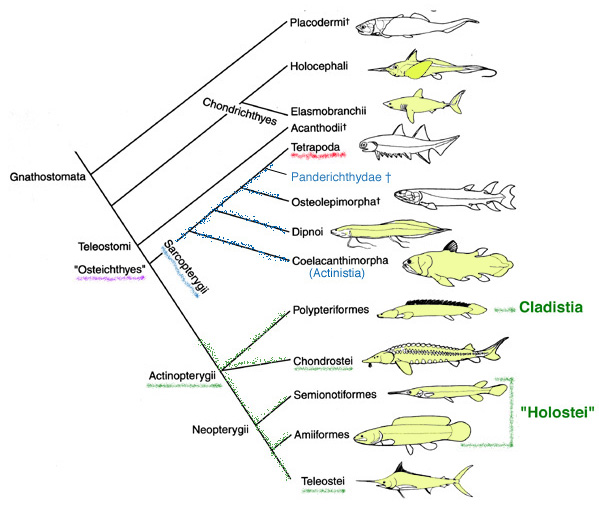 Semionotiformes
Semionotiformes:  gars
Synapomorphy:
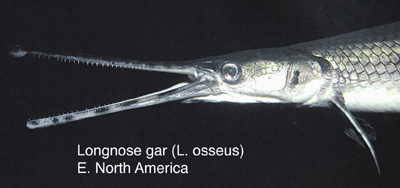 Elongated jaws.
Other characters:
  ganoid scales.
  morphology specialized for ambush
  gas bladder still has respiratory function
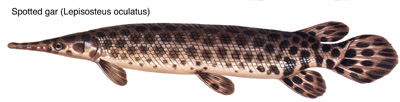 Gnathostome Phylogeny
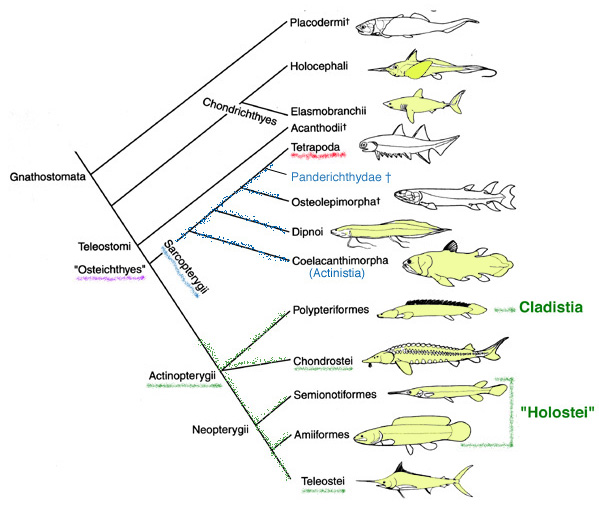 Amiiformes
Amiiformes:  bowfin
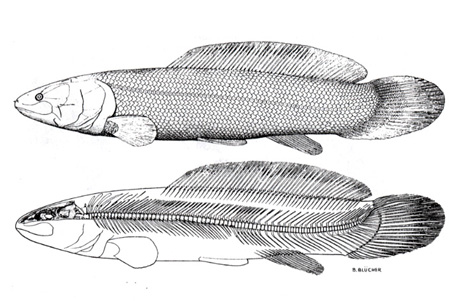 Synapomorphy(?):
Gular plate
Other characters:
  cycloid scales
  gas bladder can be used for breathing
  amiiform swimmers (undulate dorsal fin to propel themselves)
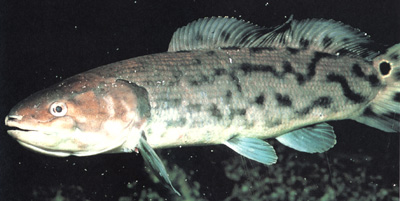 Gnathostome Phylogeny
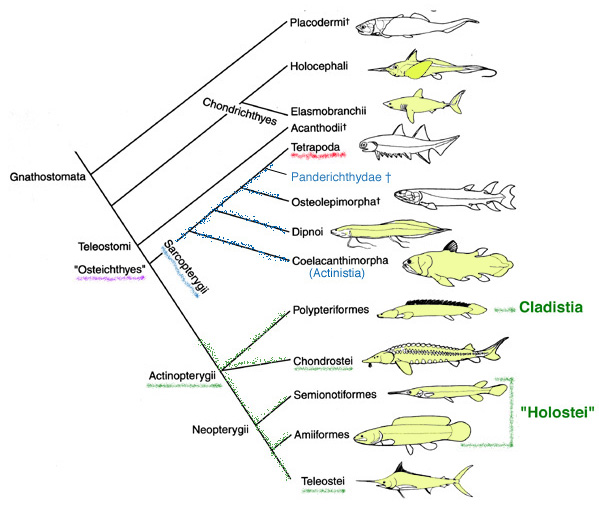 Teleostei
Class Actinopterygii:  Ray-finned Fishes
Teleosts
Constitute 96% of all living fishes and half of all vertebrates 
Range from 10 millimeters to 17 meters long, and up to 900 kilograms in weight
Survive from 5,200 meters altitude in Tibet to 8,000 meters below the ocean surface
Some can live in hot springs at 44o C while others survive under Antarctic ice at - 2o C
Some live in salt concentrations three times seawater
Others found swamps devoid of oxygen
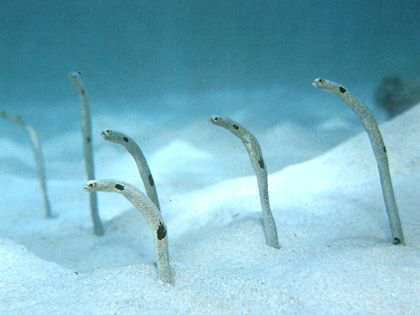 Teleostii:  everything else
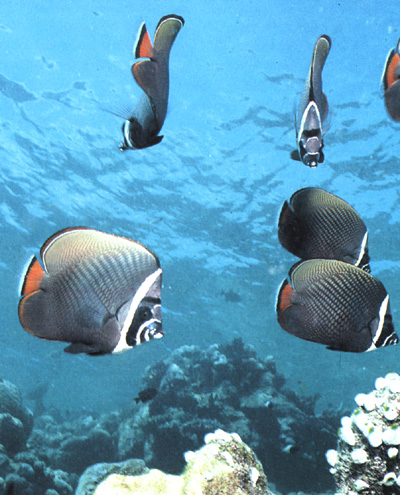 Synapomorphies:
Homocercal tail.
Premaxilla mobile (enables diverse feeding behaviors).
EXTREMELY DIVERSE GROUP! (>23,000 sp.)
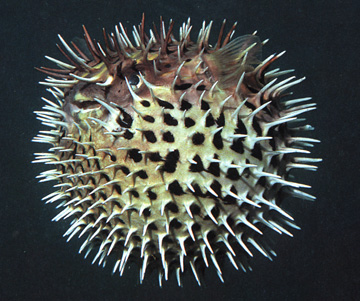 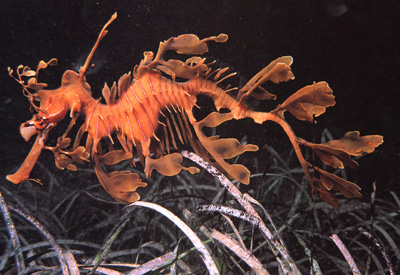 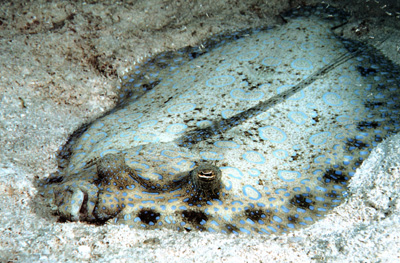